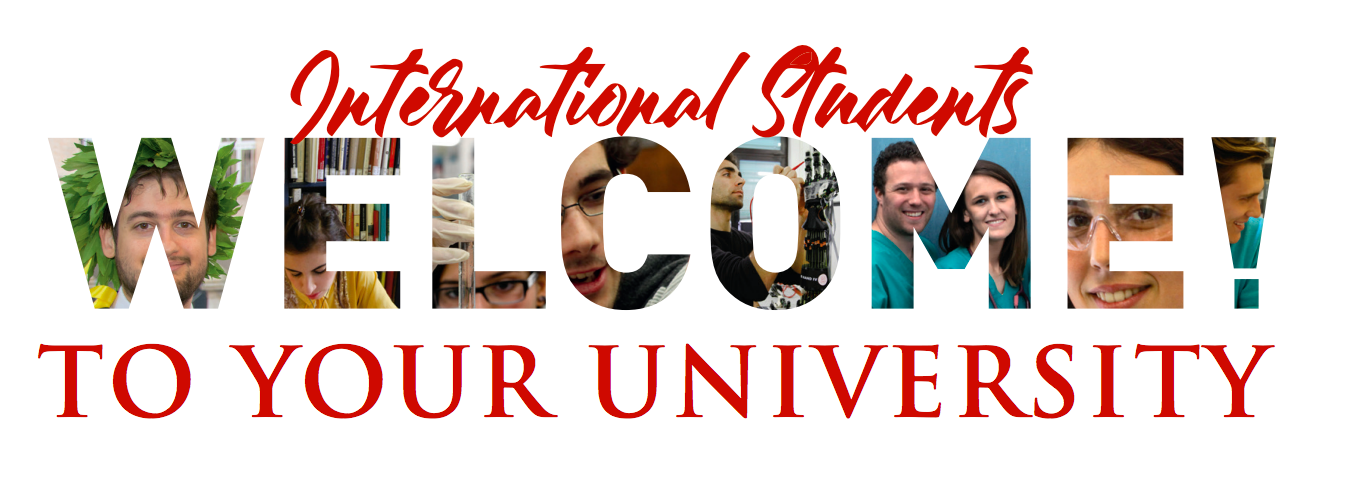 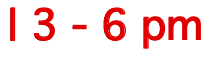 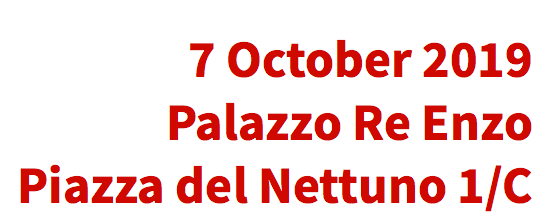 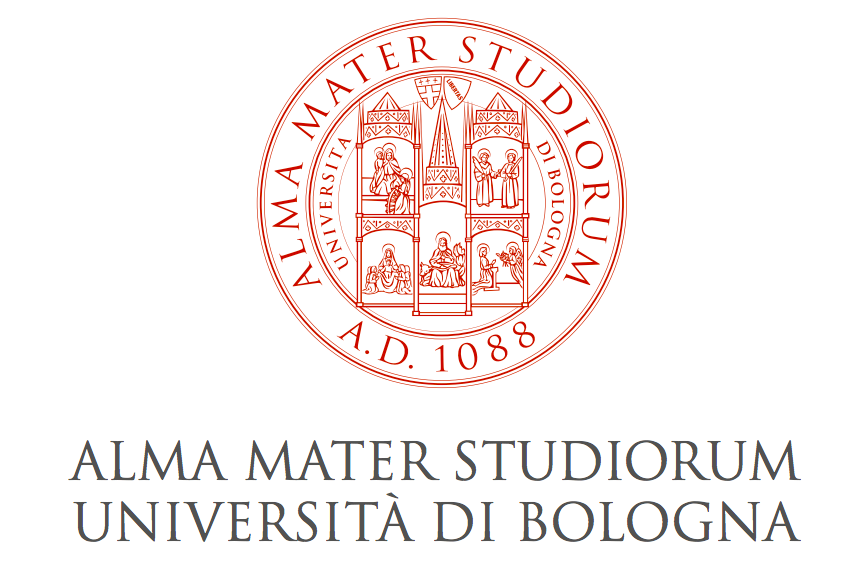 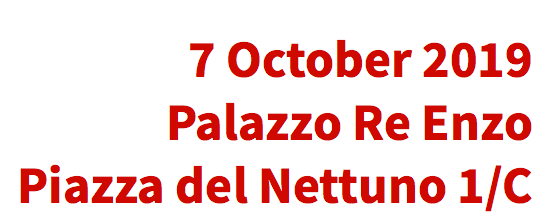 https://eventi.unibo.it/welcomeday2019